Current Telecommunication Landscape
U.K and France
20021046 Bae, Yong-gook
20021076 Lee, Jin-sung
20021079 Lee, Tae-ju
20021090 Cho, Kyoung-ho
20031005 Ko, Dae-won
France
Information and Communications University
2
History and Regulation (1850-1945)
1889
Nationalized SGT’s network
1878
Postal&Telegraph Ministry
1890-1915
# of telephones in France more than doubled every five years
15,432 to 357,515
1944	
CNET created
the Centre National d'Etudes des Télécommunications
1880
the Societé Générale du Telephones (SGT)
1850
1945
1883
The first telephone exchange in Rheims
1851
Monopolic Telegraphic Services
1924
Standard model of price and service
1887
The first international circuits
Paris - Brussels
1913
The first automated exchange in Nice
History and Regulation (1945-1995)
Mid 1960s
Digital switching experiments
1987
CEC Green Paper
(Commission of the European Communities)
1970
Fiber optic cable
to support signal transmission
1945
1995
1990
The French legal act passed on July 2, 1990, on the organization of public posts and telecommunications services, transformed France Télécom (formerly Direction Générale des Télécommunications) into a public service carrier with corporate legal status.
1947
The first coaxial links
Paris - Toulouse
Regulator(1/2). ART
The law of 26 July 1996
Opened the telecommunications sector to full competition
Scheduled for 1st January 1998

ART
Autorité de Régulation des Télécommunications
Established on 5th January 1997 by the law of 26th July 1996
Operated on the basis of the law of 1996

The law of 20 May 2005
Parliament adopts the law on the regulation of postal activities
The law assigns the regulation of these activities to ART
ART becomes ARCEP
Regulator(2/2). ARCEP
ARCEP
Autoritè de Règulation des Communications Electroniques et des Postes

The legislature made ARCEP responsible for overseeing the liberalization and proper functioning of the postal market as well as its financing and the protection of universal postal service.
ARCEP fulfils this mission by:

issuing authorisations for activities being opened to competition
accounting and price controls for universal service
settling disputes among operators
monitoring La Poste’s universal service mission and its performance in terms of quality of service
making recommendations and issuing opinions on the financing of universal service
Major Regulations
26 July 1996
The telecommunications regulation law is adopted
13 May 2004
Parliament adopts the law for trust in the digital economy (LEN) which gives municipalities the right to become telecommunications operators
1995
2005
April 2002
The European Commission publishes the “telecoms packet” directives
5 January 1997
ART is created
3 June 2004
Parliament adopts the law transposing the new European regulatory framework into French law
20 May 2005
Parliament adopts the law on the regulation of postal activities which assigns the regulation of these activities to ART.
ART becomes ARCEP.
Some other milestones
Dec. 1999 – Feb. 2000 / High-speed access
ART orders France Telecom to submit its ADSL access offers for approval
1st January 1998
The voice market is liberalized
(long distance and international)
25 July 2002 / WiFi
The 2.4 GHz frequency band is liberalized
1995
2005
23 July 2003
Mobile number portability is implemented
31 December 2003 / Universal service The US law is approved
2 April 2004 / Mobile
Orange France and SFR’s GSM licences are renewed for 15 years
France Telecom
History
1878 : creation of the Postal and Telegraph ministry.
1970 : the 6th Plan highlights the role of telecommunications in the French economic development.
1974 : The general direction of the postal and telecommunications services becomes the biggest public investor and one year later, the telephone "catching up" Plan is adopted.
1988 : creation of France Telecom.
1991 : France Telecom becomes  an  autonomous provider of a public service. 
1996 : France Telecom becomes a public limited company.
1997 : France Telecom opens its capital and its shares are traded on the stock markets in Paris and New York.
2000 : France Telecom launches its Internet subsidiary, Wanadoo, on the Paris stock market  and also acquires the British mobile telephone operator Orange and becomes the 2nd largest European player in the mobile industry.
France Telecom
Overview
The third largest telecom operator in Europe in terms of revenue behind Deutsche Telekom and Vodafone
The dominant key player in France
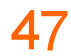 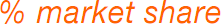 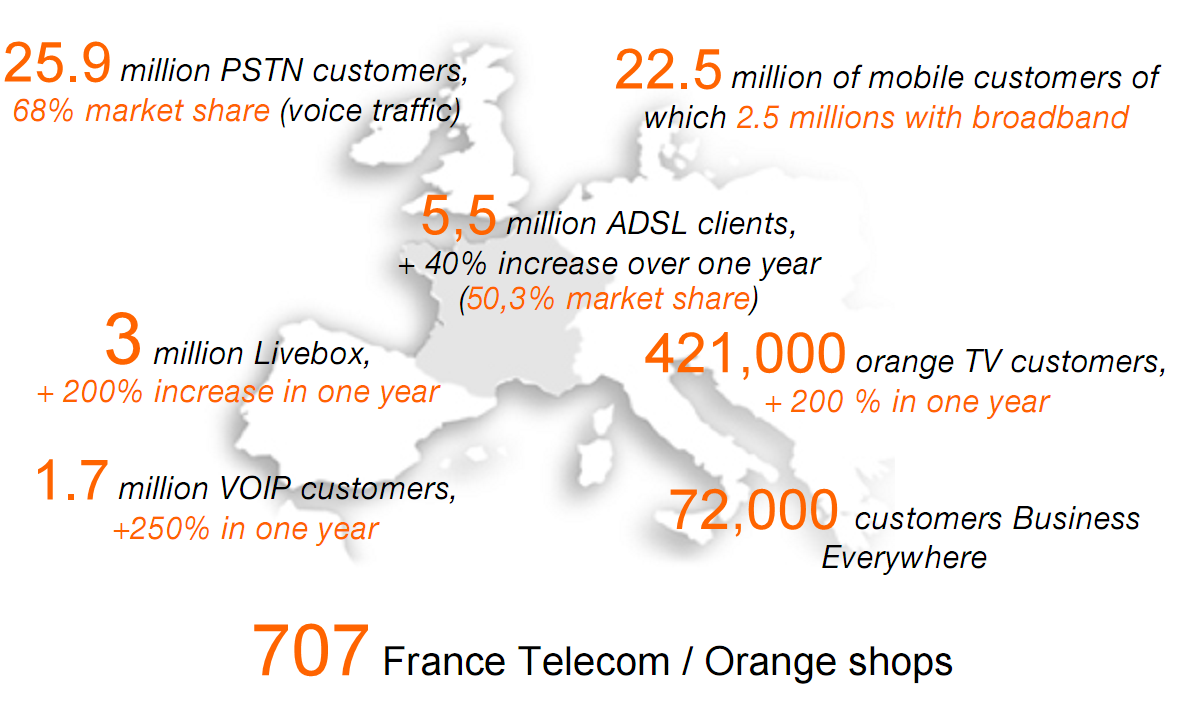 Fixed-line
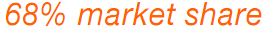 Broadband
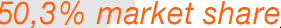 Mobile
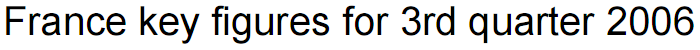 [Speaker Notes: 1. France Telecom]
The advance of FT into foreign countries
Active foreign business investment
France government, FT and Alcatel together
Mobile service and Value Added service in EU
Infrastructure development in developing countries
Financing when government enterprise switch to private capital in EU
Strategic alliance with Deutsche Telecom
Global alliance with Sprint
France Telecom
Status
In the fixed telephony sector, its primary industry, France telecom is facing increasing competition.
Moreover, the size of fixed-line market have continued to decline reflecting the fixed/mobile substitution trend
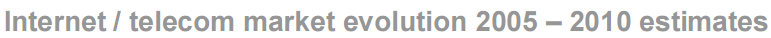 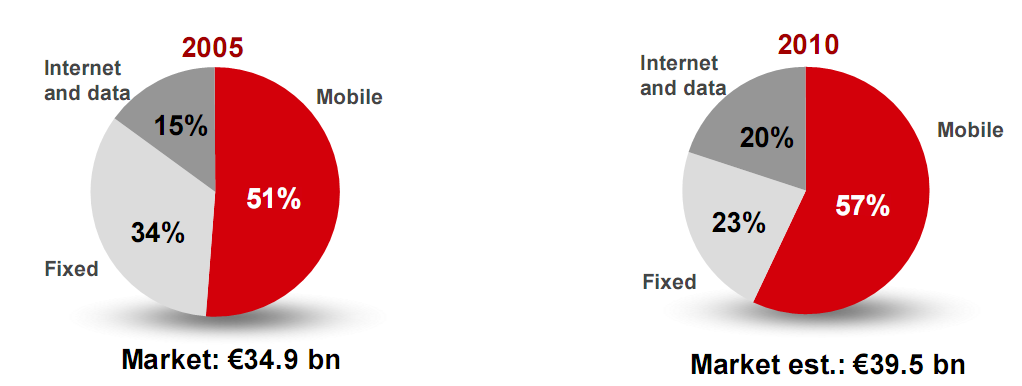 [Speaker Notes: 1. IDATE]
France Telecom
Strategy - Convergence
Be the first provider of new convergent offers and devices
Background
multi-equipment expected to increase all over Europe
number of households likely to opt out their existing contract for mobile & broadband bundle  (in million)
Bundles, a starting
    point for simplicity and
    convergent services
Leading position supports
    the development of new 
    usages and convergent
    offers
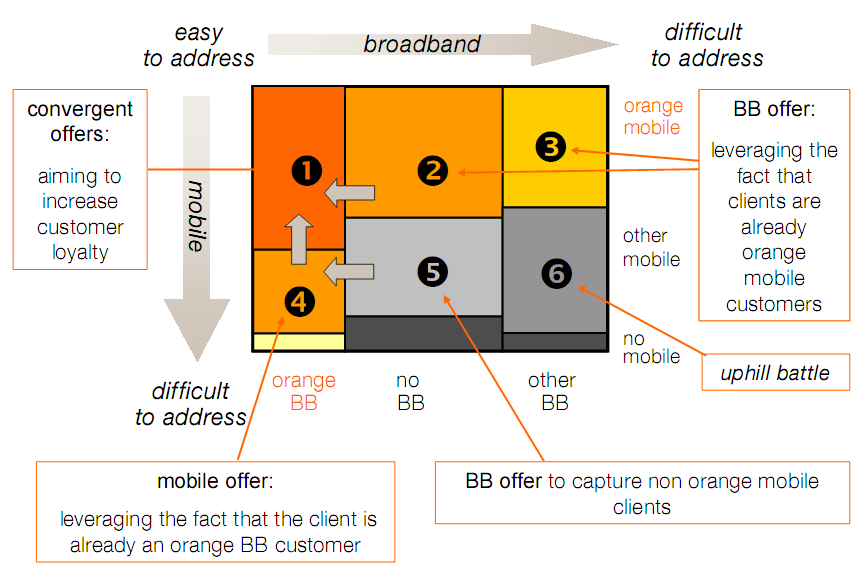 [Speaker Notes: 1. France Telecom]
The French Market
The increase in fixed telephony subscription having been unable to compensate for the decline in calling revenue

The growth rates of the internet and mobile services are slowed in revenue
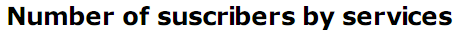 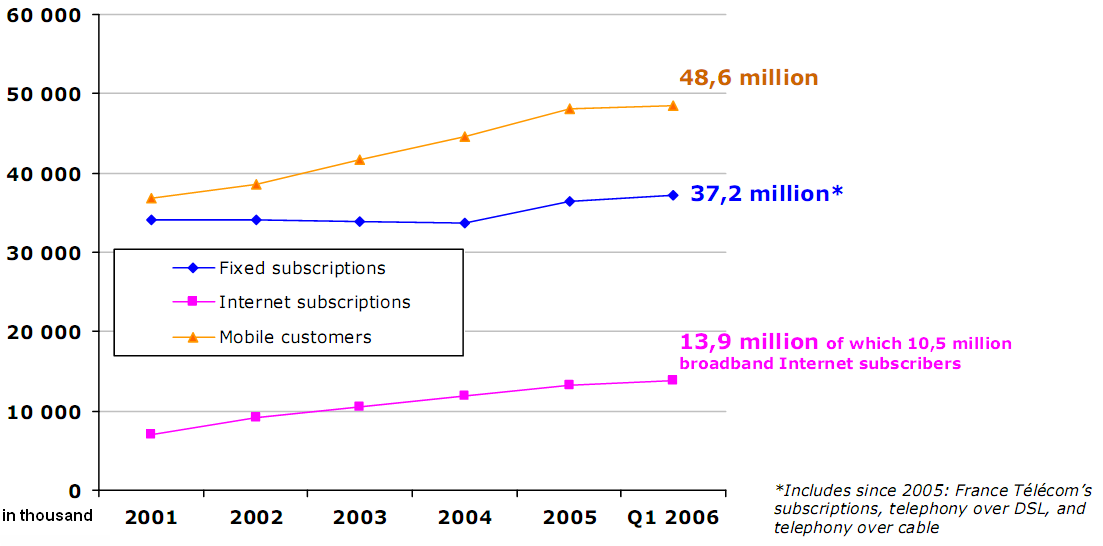 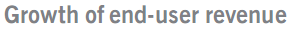 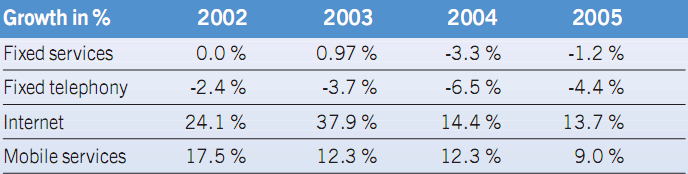 [Speaker Notes: ARCEP
ARCEP, EC Observatory - Annual surveys from 1998 to 2005; quarterly survey for 2006 (estimated figures).]
Major Telecommunications Operators
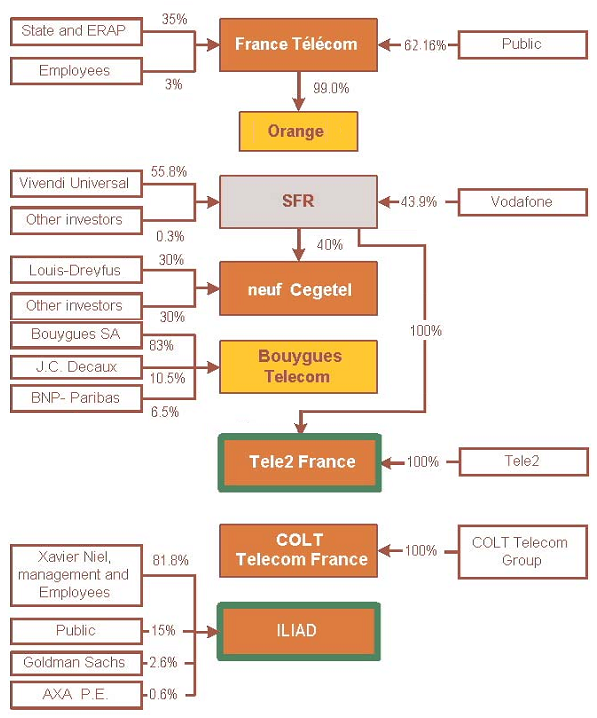 [Speaker Notes: 1. IDATE (modified by J.S.)]
Fixed-Line Market
Major Operators
France Telecom : 33.7M customers
Neuf Cegetel : 3.1M customers
Iliad : 1.6M customers
Achived 100% electrical automation in 1994
Public telephone bill system : IC card
This leads best IC card technology in the world
VoIP situation
The number of fixed telephony subscriptions increased by 1.7 million in 2006, due to a sharp rise in the number of VoIP subscriptions (+3.2 million)
France ranks 3rd in terms of VoIP subscribers around the world
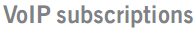 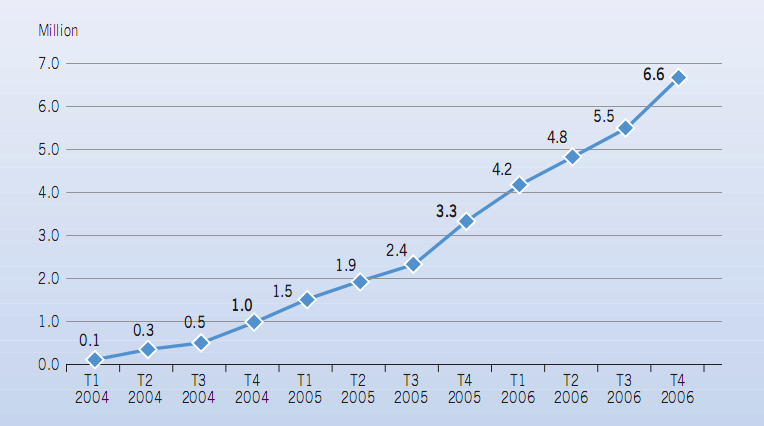 [Speaker Notes: 1. ARCEP]
The French Broadband Market
Major Operators
Orange  : 4.5M connections
Free (Iliad) : 1.6M connections
Neuf Cegetel : 1.2M connections

The number of broadband subscriptions
    reached 12.7 million at the end of 2006
xDSL subscribers are more than 90% of the total broadband market







The retail broadband market is not regulated in France,
	but the CATV market is strongly regulated.
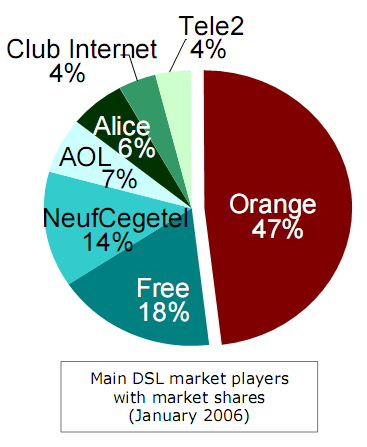 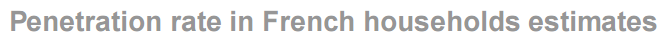 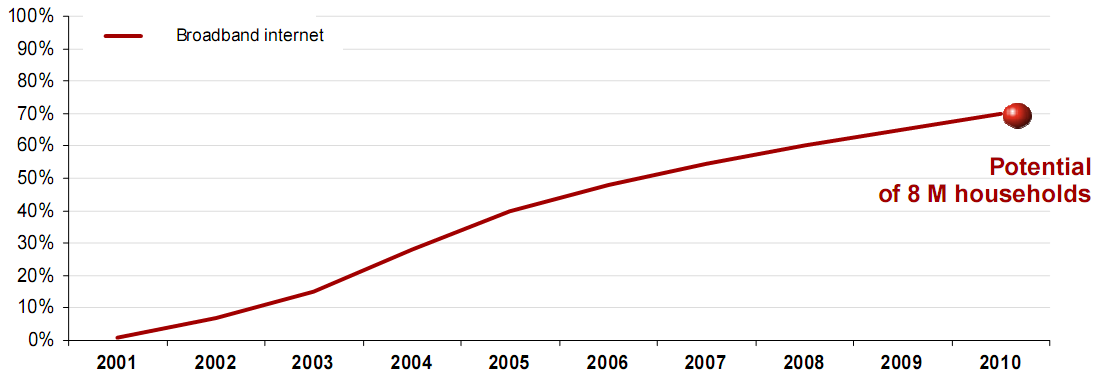 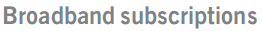 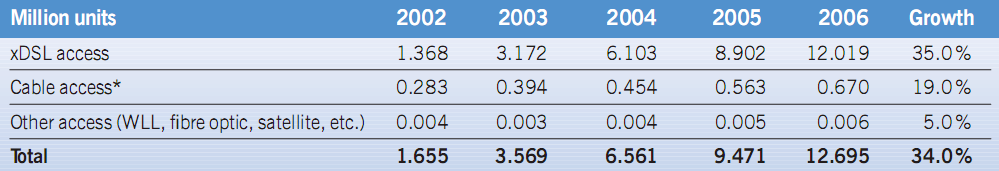 [Speaker Notes: ARCEP
ARCEP, EC Observatory - Annual surveys from 1998 to 2005; quarterly survey for 2006 (estimated figures).]
Mobile Market in France
Major Operators
Orange  : 22.4M subscriptions (Start at 1992 with GSM900)
SFR : 17.2M subscriptions (Start at 1992 with GSM900)
Bouygues : 7.5M subscriptions (Start at 1996 with GSM900)

The mobile subscriber base has been growing at an annual rate of between 7% and 8% since 2003.
    In 2006, it increased by 7.5%
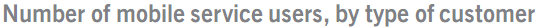 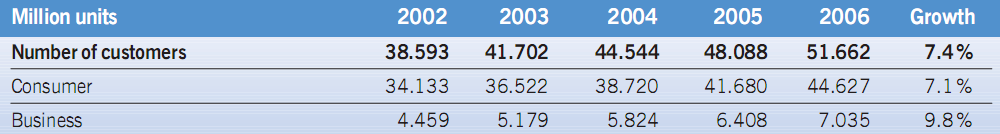 [Speaker Notes: 1. ARCEP, EC Observatory - Annual surveys from 1998 to 2005; quarterly survey for 2006 (estimated figures)]
Number of Clients and Market share
Most active player : CGE

- SFR,TDR are daughter companies of CGE
- CGE is national warterworks
- CGE also launched CATV market in compliance with RWE(GER)
Mobile Market in France
Open competition market
Most competitive market
Smaller market than UK and Germany in size
French mobile market has still strong growth potential
82% of mobile penetration at end December 2006
12 million potential new customers
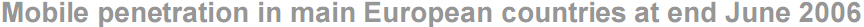 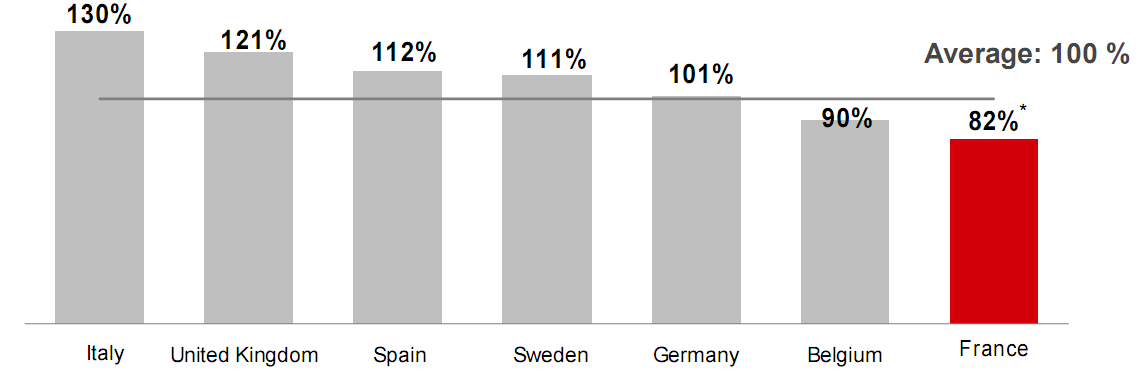 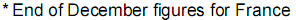 [Speaker Notes: 1. ARCEP]
Issue –Convergence of broadcasting and communication Law
Background
ART & CSA had first meeting in 2002
They prepare for fusing communication and broadcasting
MCC(Ministere de la Culture et de la Communication) establish law for eletrical and visual communication service

NEW LAW : ‘Electrical communication law’
Substitutes ‘communication’ and ‘broadcast’ into ‘eletrical and visual communication’
Relaxation of entry and network
Abolish the regulations

Now : It is on ratifying process
New regulator in the new law
Progress of the Law Establishment
<Source: KISDI, Taesun Park, 2004.4>
United Kingdom
Information and Communications University
24
History and Regulation (1850-1960)
1892
Naionalization in long distance telephone service
1880
Widen PO’s area 
to telephone service
1850
1960
1869
Post Office
1912
Foundation the monopoly system in all service by government
1888
Private telephone company made
History and Regulation (1960-1995)
1984
-British telecom(BT) was founed
1969
Making General Post office
1985
BT and Mercury started 
their cellular service
1986
Mercury started 
Long distance service
1982
Vodafone was founded
1960
1995
1991
 Permit the complete competition about local service
 Start the CATV service without Oftel’ permition
 Fixed telecom service by mobile companies
 Readjustment of service fee on BT
 Selling the stock of BT(48%)
Major Regulations
December 2003
Office communications(Ofcom) 
was founded
1984
-Office telecommunications(Oftel) was made
DTI(Department of Trade and Industry) was founed
July 2003
- Communications Acts
1980
2005
1991
Publish the ‘Competition and Selection’ : Starting the complete competition
1981
Communications Acts
: separate communications and post service
6 September 2004

Establish ‘New voice Service’ to permit VOIP service
Some other milestones
1988
- TAT8(Optical service through the Atlantic
1986
Starting CSS(Customer Service System) first time in the world
Starting the digital international telecommunication service btween London and tohyo
1996
-Starting the super-high way service 
‘Cellstream’ in UK
1980
2005
1989
Satellite telephone system
‘Skyphone’ started
Noveber 2001
- Vodafone portal site ‘Live!’
Regulator. Ofcom
Before Ofcom, there are many regulatory institutions
Office of Telecommunications(Oftel)
The Radiocommunications Agency	
The Radio Authiority
The Broadcasting Standards Commission
The Independent Television Commission

Communications act (July 17th of 2003)
Encourage the capital from other blocks(not only Europe)
Deregulation about useless policies on broadcasting and radio market.


Office of communications(Ofcom, December of 2003)
    to do such things as they consider appropriate for facilitating the implementation of, 
	or for securing the modification of, any relevant proposals about the regulation of communications.

Aboveboard process about regulation
Achieve efficiency through competitive
Organization chart of Ofcom
Actual actions of Ofcom
CPS(Carrier Pre Selection : Helping the destitute operator to establish their networks in BT’s local exchange)
     			+
LLU(Local Loop Unbundling : Keeping away BT from using their power for lend bundled share local loop) 
				
Indirect access
Number Portability
Wholesale Line rental

 To restrain the exclusive power of 
		BT in the market
British Telecom
Divided
LLU
Number portability
Start Oligopoly with Mercury
Re-entered wireless
Competition Start
Established
Information and Communications University
32
Vodafone
3G
Start Service
Earned wireless license
GSM Start
Information and Communications University
33
Overview of Fixed Line Telecommunication
Matured 
2 Major Players
LLU
Number Portability (2001)
Carrier-Pre Selection (2001)
U.K Fixed Telephone Market
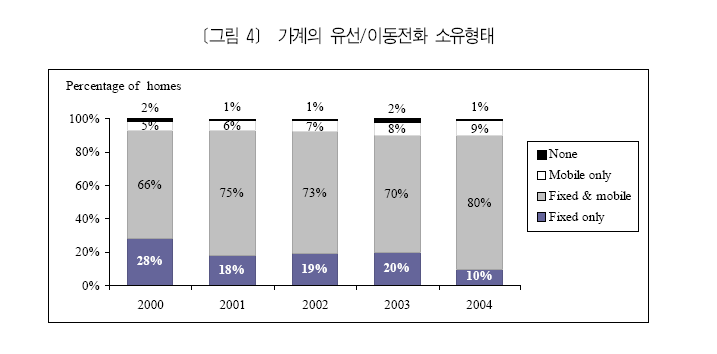 U.K Fixed Telephone Market
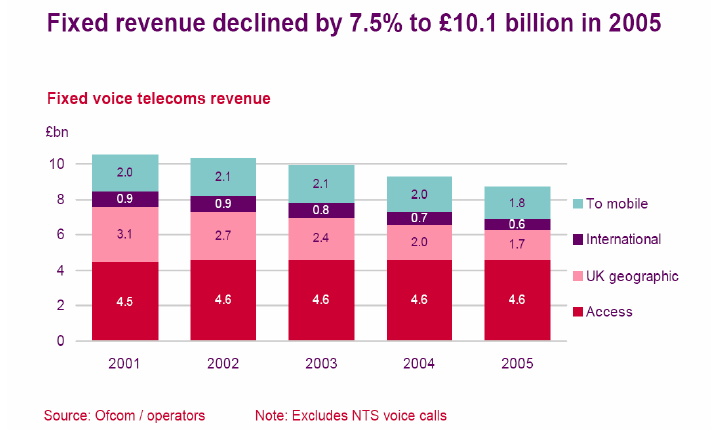 Although about 90% of home has fix telephone, the revenue from fix voice telecoms is get smaller and smaller!
Rise of LLU
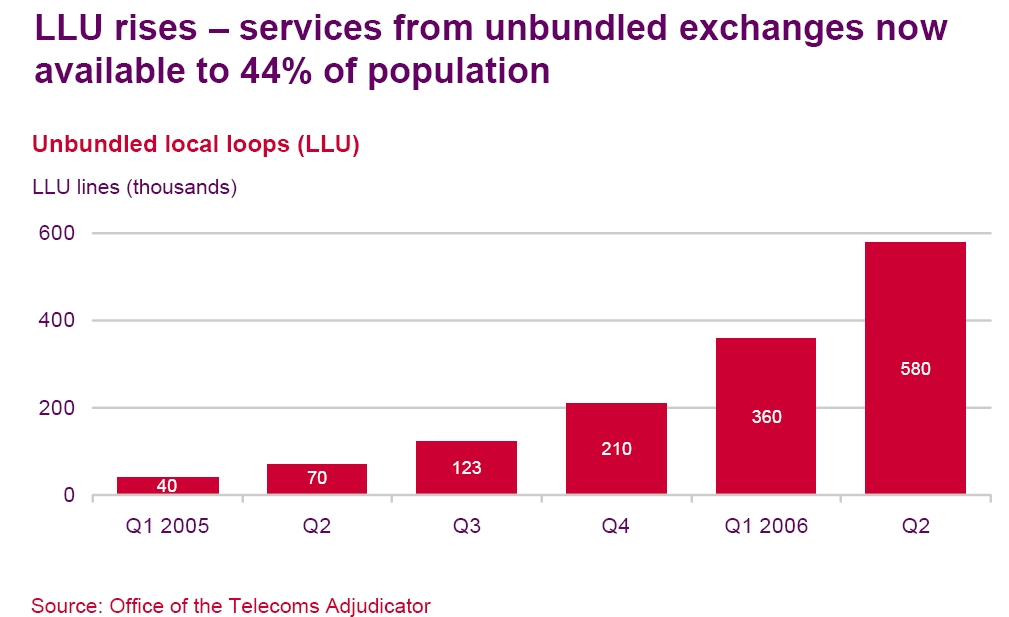 Information and Communications University
37
Overview of U.K Mobile Market
Matured Market
Over 60 Million Handset
5 Major Players in Market
Vodafone GSM 900 Mhz
O2 GSM 900 Mhz
Orange GSM 1800 Mhz
T-Mobile GSM 1800 Mhz
Three 3G/UMTS
2G Generation is mostly used
3G Service is not matured
MVNO  Virgin and Tesco
U.K Mobile Telephone Market Share
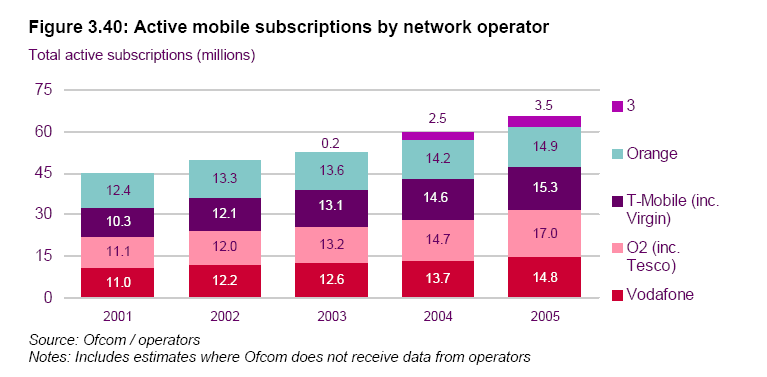 U.K Mobile Customer Types
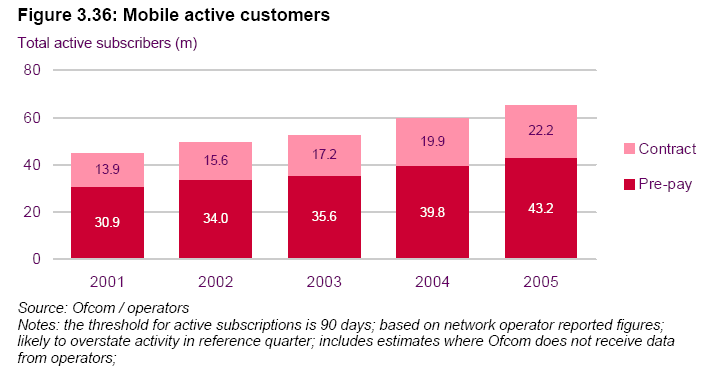 U.K Mobile Retail Revenue
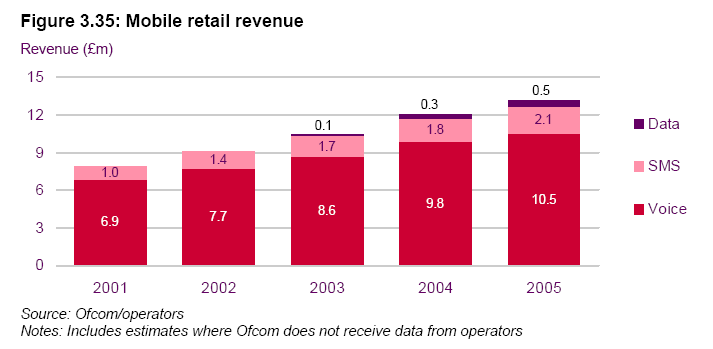 U.K Mobile Retail Revenue by Operator
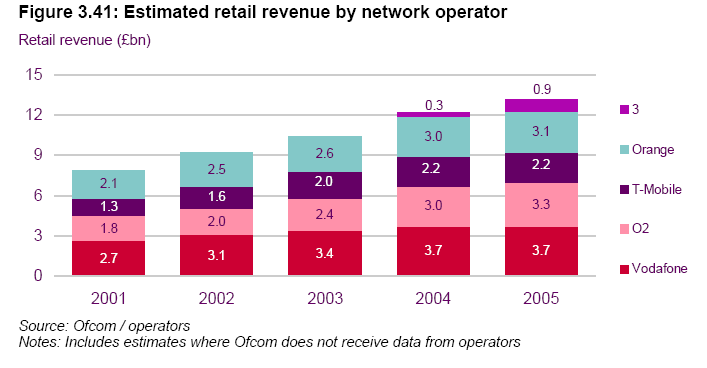 U.K 3G Customer Market Share
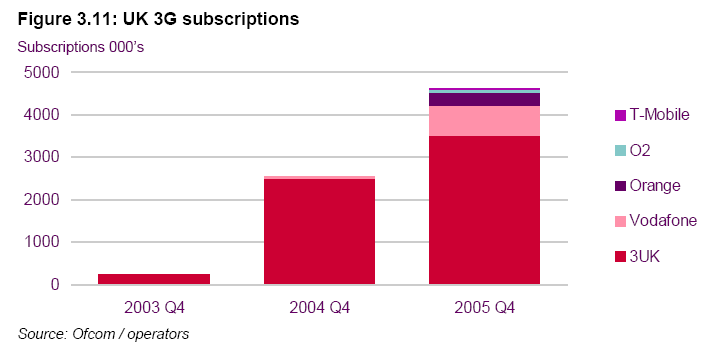 Overview of Broadband Market
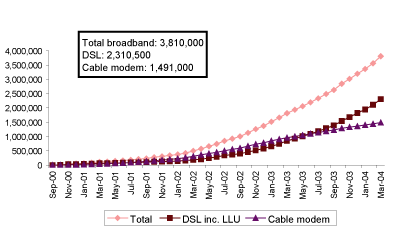 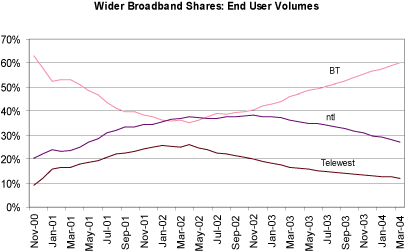 Recent Trend
Competition
Price
Ofcom tries to limit the dominant power of BT by many regulations. LLU, number portability and 3G market are the good example of this regulations and it looks well worked.  However, BT tries to expand market power by bundling service.
Information and Communications University
45
Bundling Service
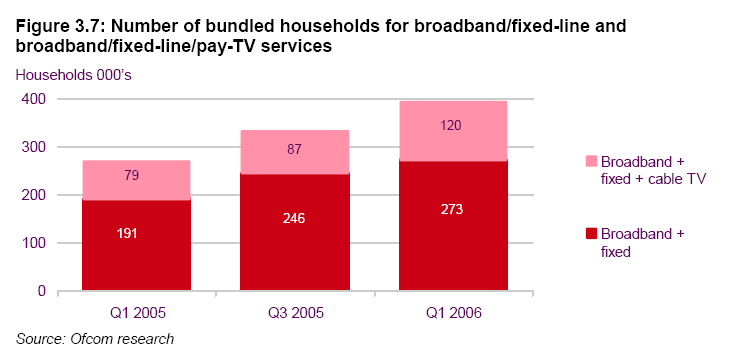 Information and Communications University
46
Bundling Service
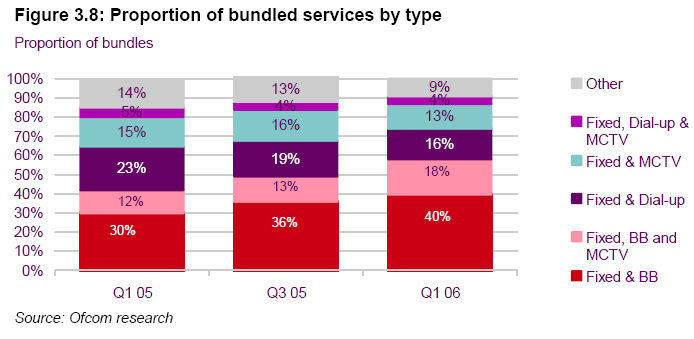 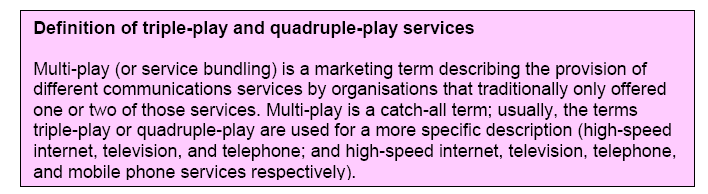 Information and Communications University
47
Reference
김병은. 2002. “프랑스와 독일의 통신시장 현황과 통신법 개정의 주요 내용”. KISDI
김원식 외. 2004. “유럽주요국의 통신방송융합 대응사례 분석”. KISDI
박종현. 2005. “통신-방송 융합 대응과 규제체계 분석 연구”. KISCOM
박태순. 2004. “유럽연합의 전자커뮤니케이션 산업 정책의 실체”
임동민. 2004. “정보통신정책 356호”. KISDI
Answers.Com. 2007. “France Telecom Group”. http://www.answers.com/topic/france-telecom-group?cat=biz-fin
ARCEP. 2005. “EC Observatory – Annual surveys from 1998 to 2005”
ARCEP. 2006. “Electronic Communications Regulation in France”. Global Forum. 
ARCEP. 2007. “Introducing ARCEP - The French Telecommunications and Posts Regulator”. 
France Telecom. 2006. “France Transformation”.
Ofcom. 2006. “The International Communications Market 2006”
SFR. 2006. “Introduction to SFR”
Ofcom. 2006 “영국시장 개요”
Ofcom. 2006 “The Telecommunication Market 2006”
Vodafone.de
Information and Communications University
48
Reference
BT.com
Ofcom.org.uk
한국 KISDI. 1995 “영국정보통신자유와 과정”
한국 KISDI. 2004 “영국 통신시장의 전개 현황”
한국 KISDI. 2005 “영국 소비자의 통신 서비스 이용 현황”
한국 KISDI. 2006 “영국 Ofcom. 통신부분 정책의 성과 평가 계획 발표”
한국 KISDI. 2006 “영국 VoIP의 규제 현황”
Information and Communications University
49